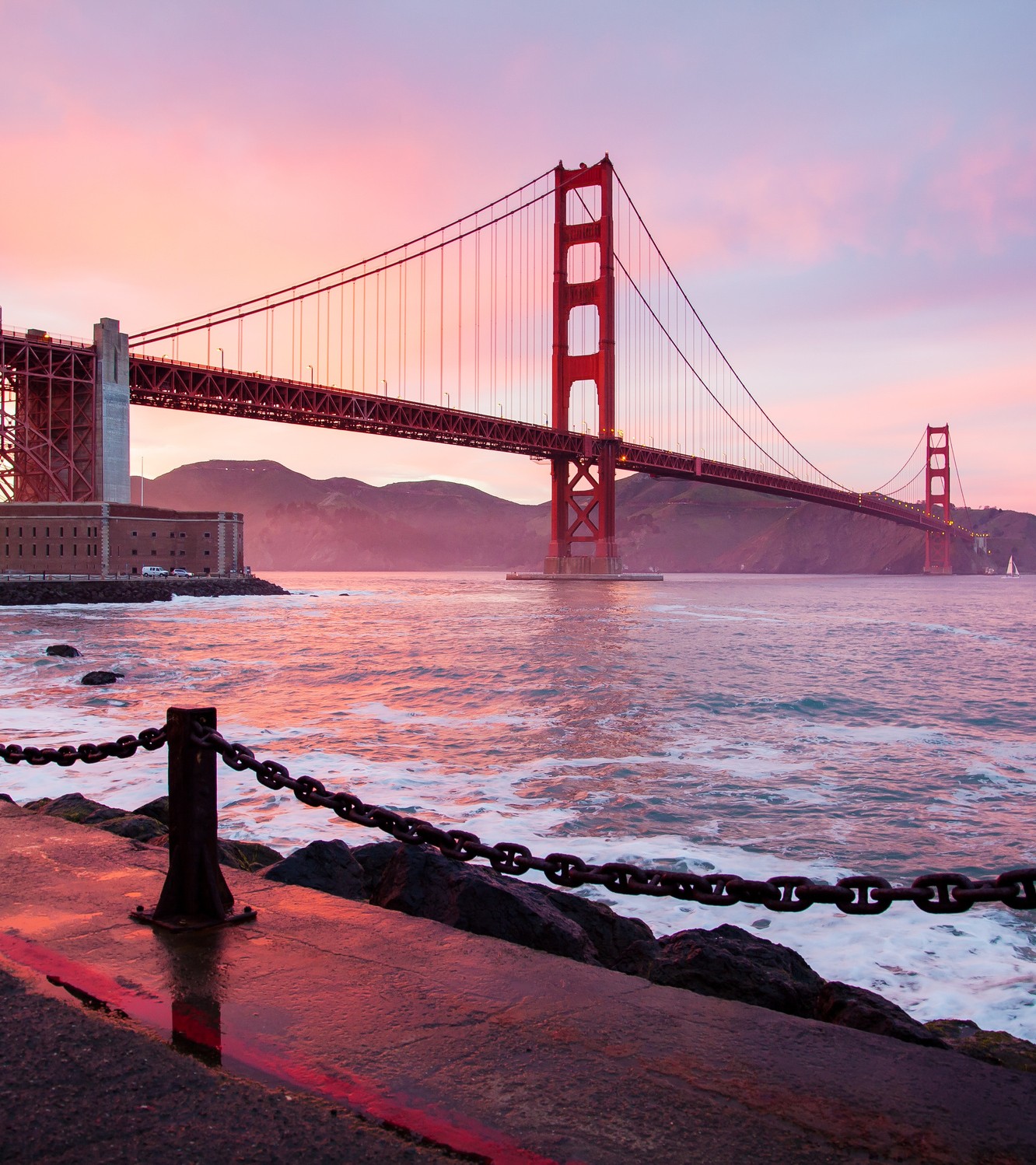 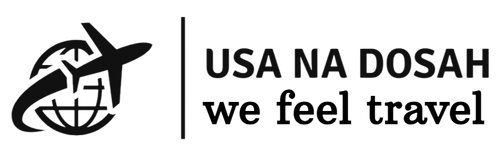 USA
NA DOSAH
we feel travel
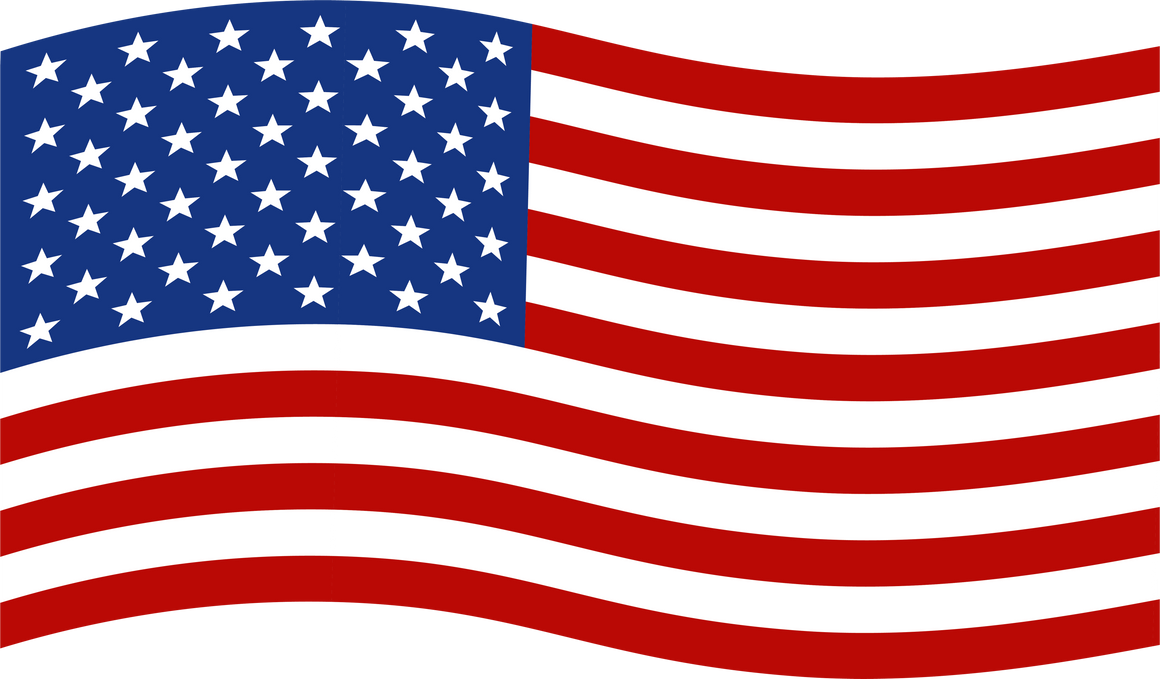 www.usanadosah.com
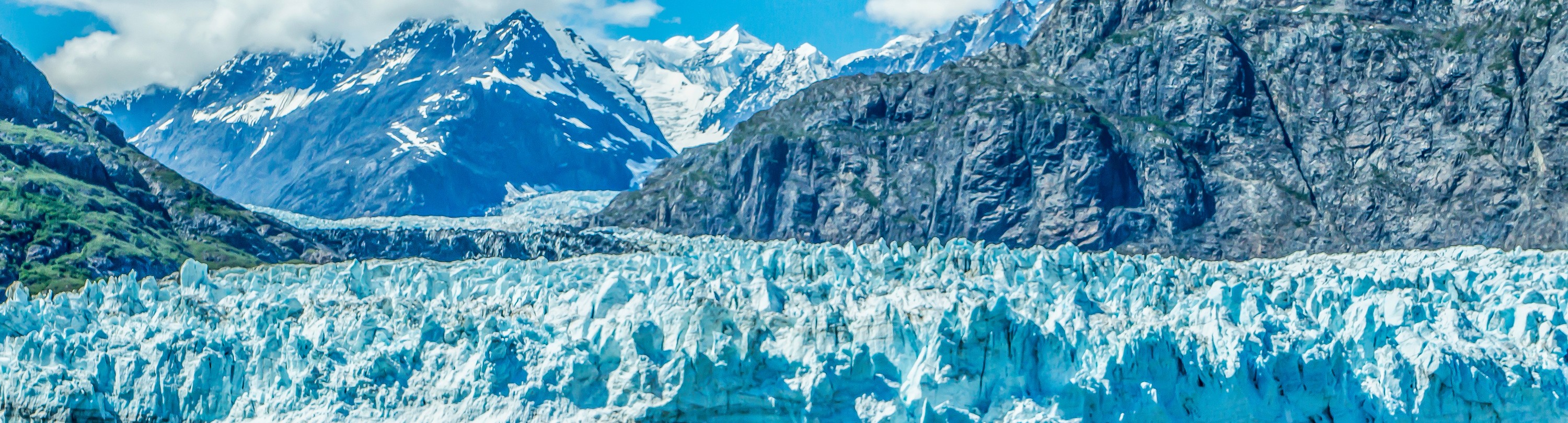 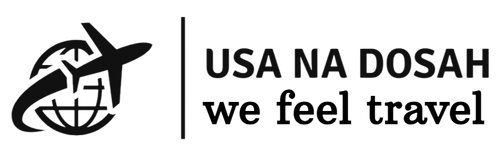 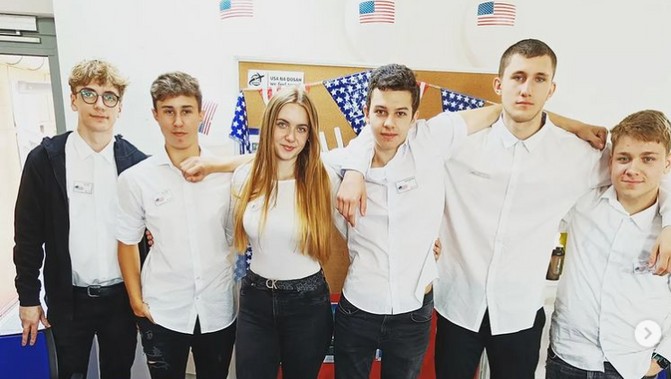 O
Jsme malá fiktivní firma z Integrované střední školy hotelového provozu, obchodu
a služeb Příbram. Naše firma se zabývá pořádáním zájezdů do USA. Náš tým se  skládá z 8 lidí a všichni máme společnou jednu věc, a to vášeň k USA.
Nás
www.usanadosah.com
1
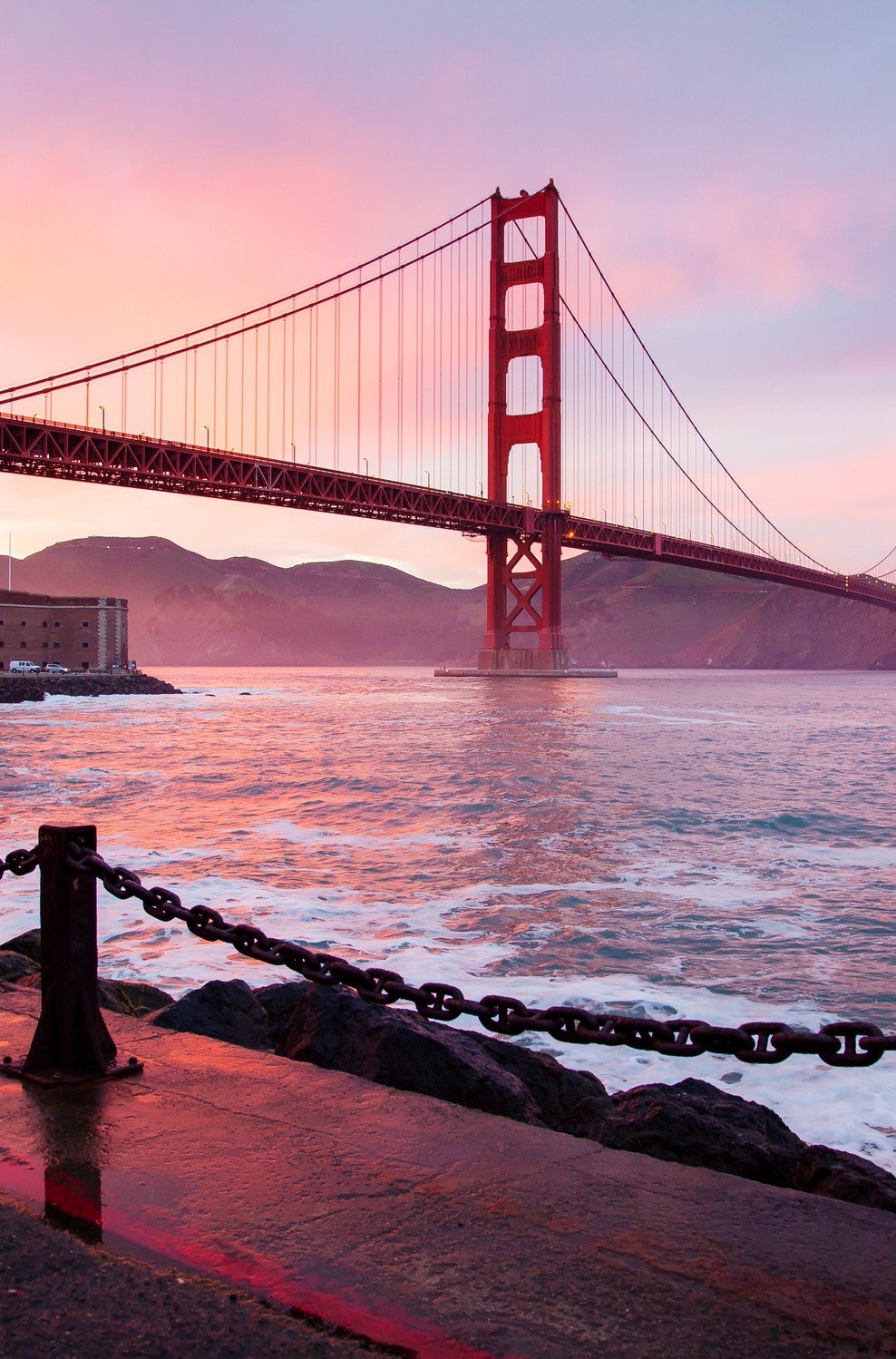 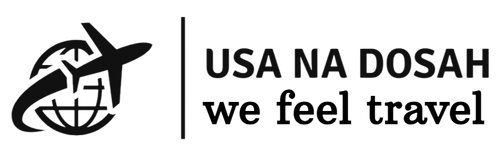 Zájezdy
Naše cestovní kancelář se soustředí jen na USA, a proto se snažíme  naše zájezdy udělat co nejlépe. Dnes nabízíme již 8 zájezdů a každý z  nich je v něčem jedinečný.
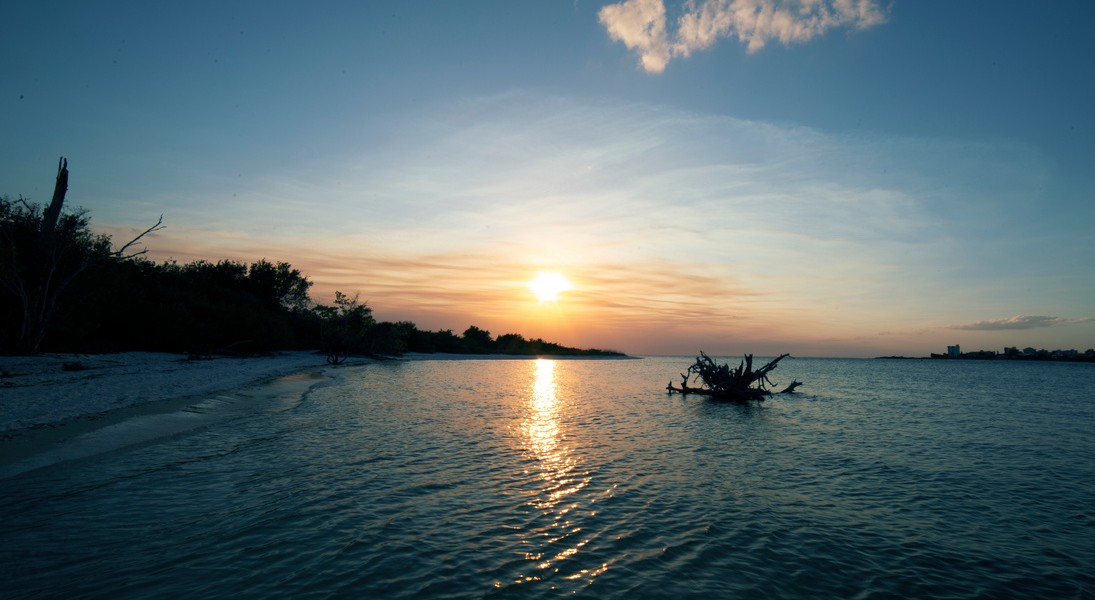 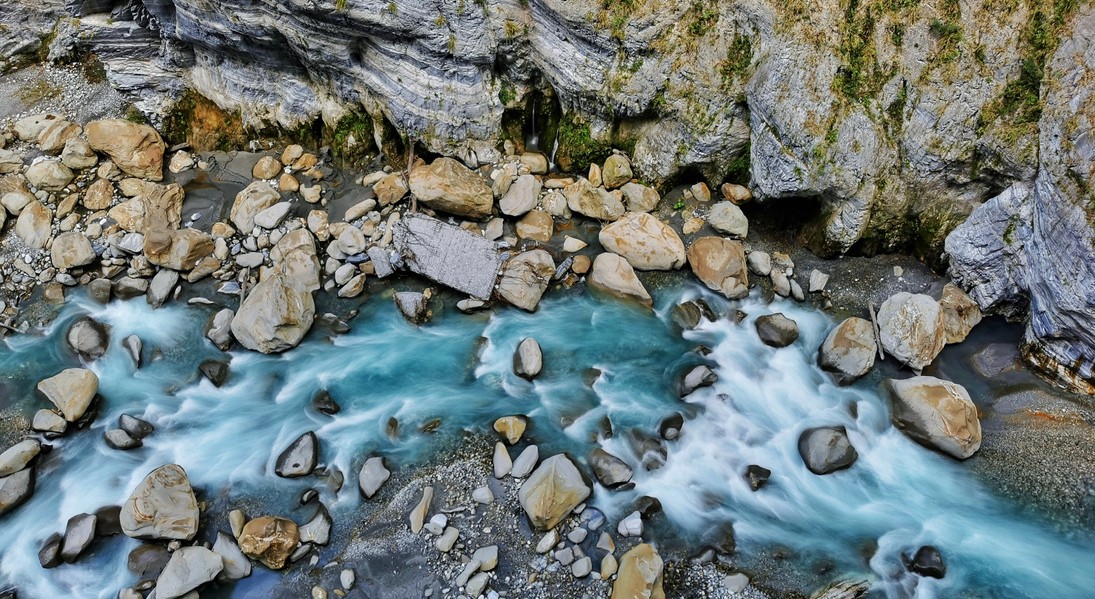 2
Naše nejpopulárnější zájezdy
Aljaška
L.A.
San Francisco
3
www.usandadosah.com
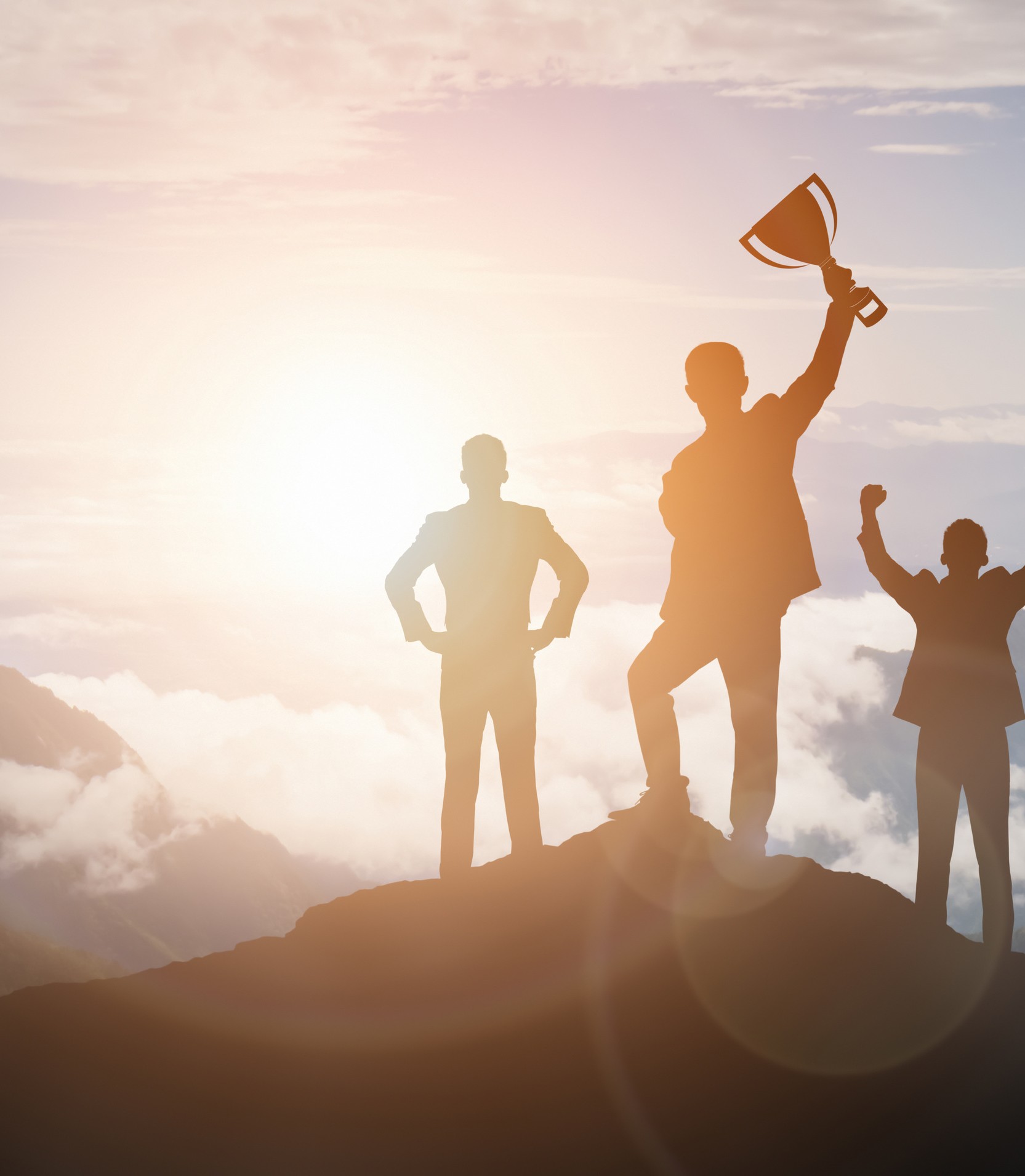 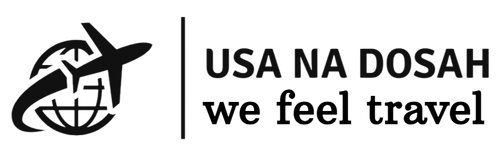 Náš cíl
Naším cílem je se prosadit na trhu cestovních  kanceláří a tvořit tak silnou konkurenci jiným  cestovním kancelářím, které tvoří zájezdy do USA.
www.usanadosah.com
4
Kontakty :
Telefonní číslo
+420 733695258
Instagram
@usanadosah
Webové stránky
www.usanadosah.com
Adresa
Gen. R. Tesaříka 114, Příbram I,
261 01 Příbram
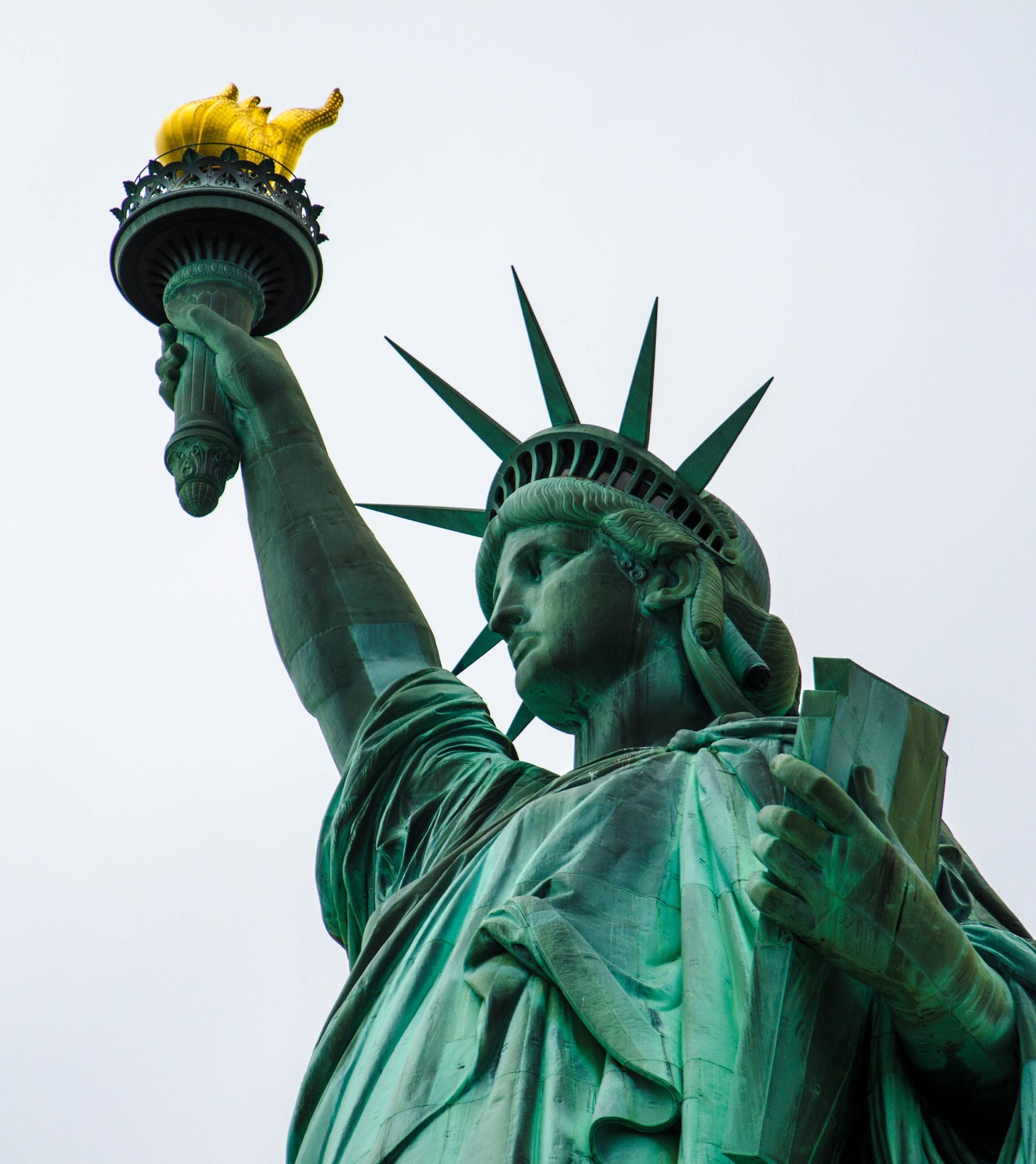 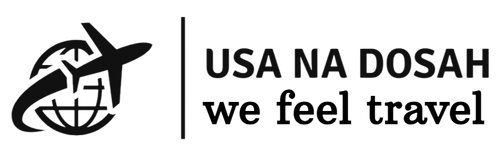 DĚKUJEME
ZA POZORNOST.
Happy around the world
www.usanadosah.com